生涯辅导
生涯
何为生涯？
吾    也有    ，而知也无    。
出自 《庄子·养生主》，原文“吾生也有涯，而知也无涯。以有涯随无涯，殆已！已而为知者，殆而已矣！为善无近名，为恶无近刑，缘督以为经，可以保身，可以全生，可以养亲，可以尽年。”
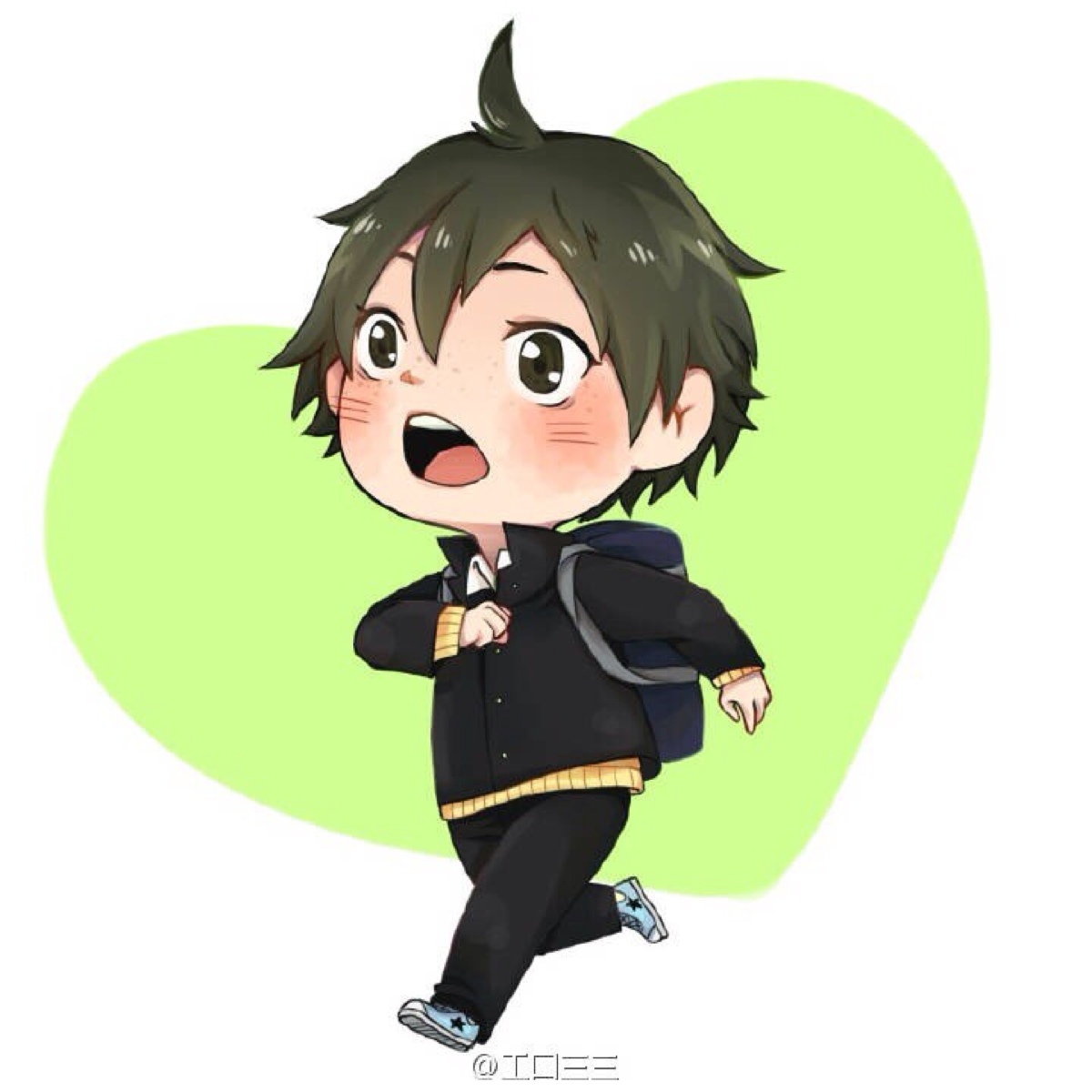 生命成长的三个阶段
成年：职业生涯
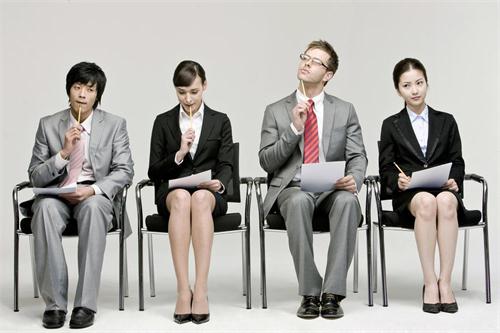 少年
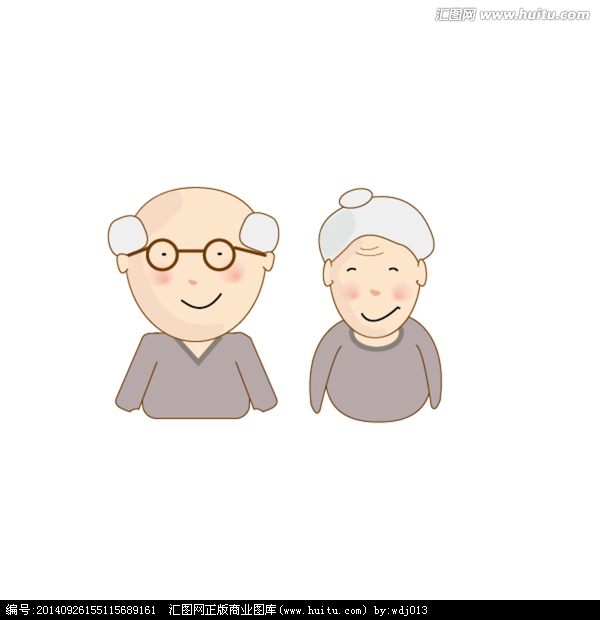 老年
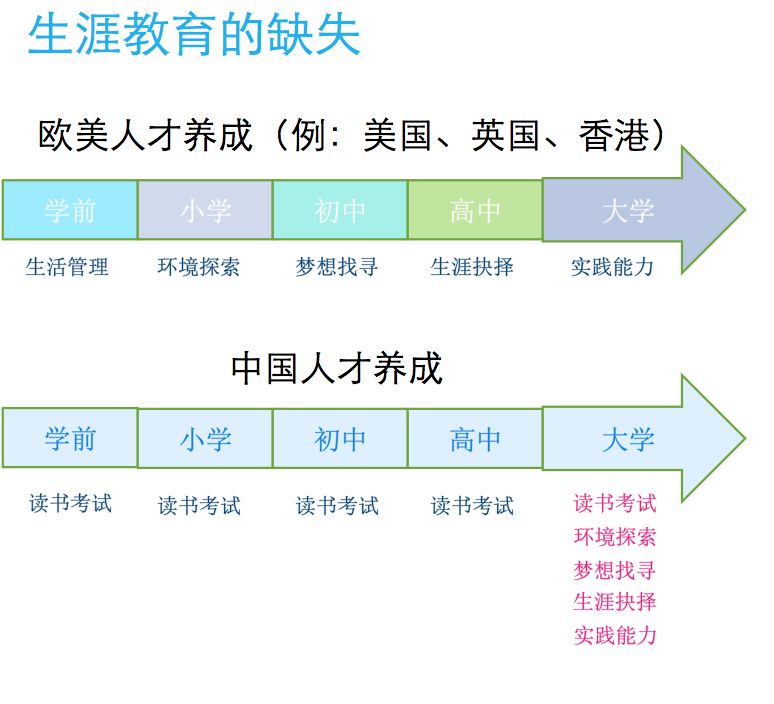 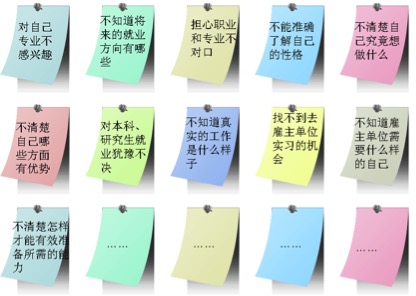 舒伯生命彩虹图
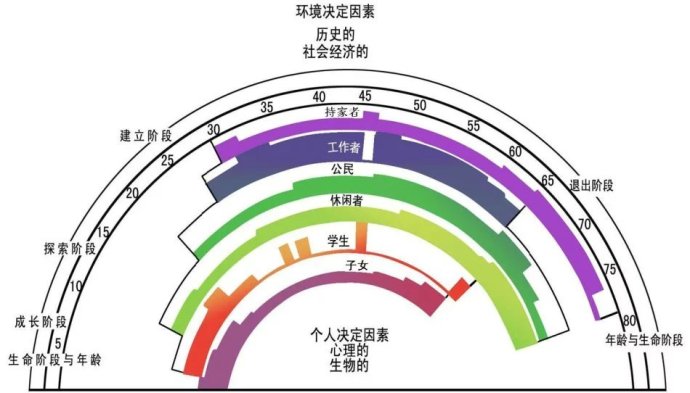 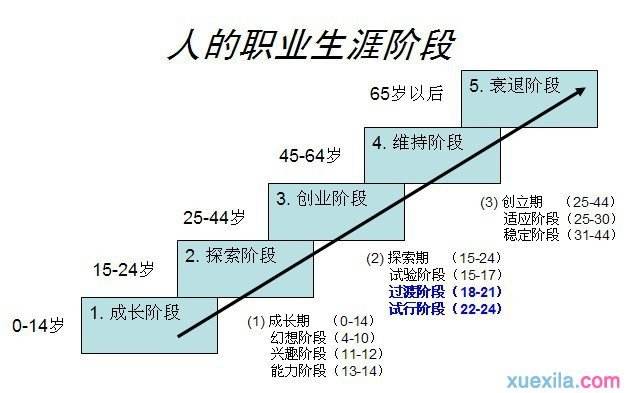 探索阶段：

        15岁至24岁，该阶段的青少年，通过学校的活动、社团活动、社会实践等机会，对自我能力及角色、职业作了一番探索，因此选择职业时有较大弹性。

　　这个阶段发展的任务是：使职业偏好逐渐具体化、特定化并实现职业偏好。
这阶段共包括三个时期：

        一是试探期（15岁至17岁），考虑需要、兴趣、能力及机会，作暂时的决定，并在幻想、讨论、课业及工作中加以尝试；

        二是过渡期（18岁至21岁），进入就业市场或专业训练，更重视现实，并力图实现自我观念，将一般性的选择转为特定的选择；

        三是试验期（22岁至24岁），生涯初步确定井试验其成为长期职业生活的可能性，若不适合则可能再经历上述各时期以确定方向。
生涯作业
职业访谈
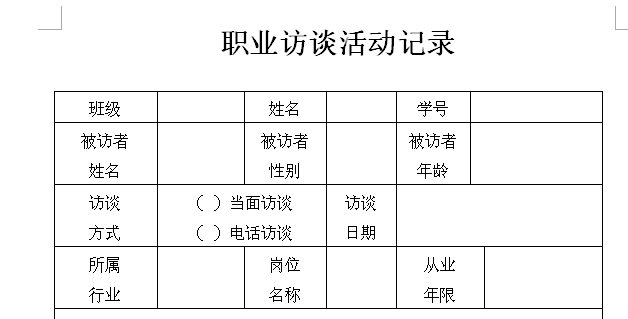 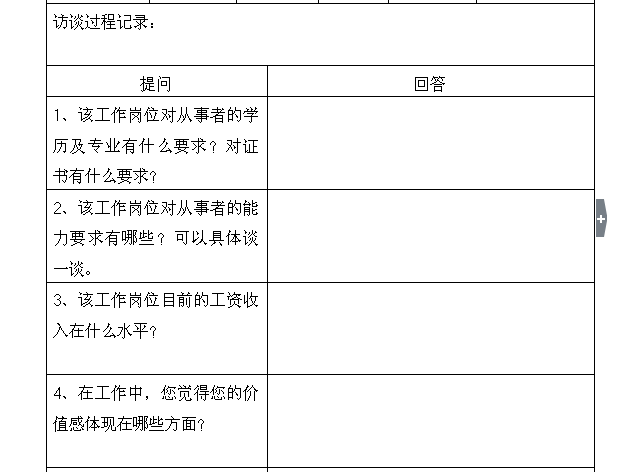 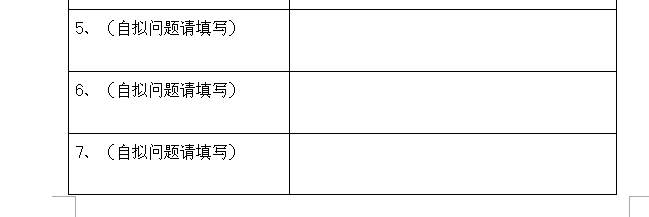 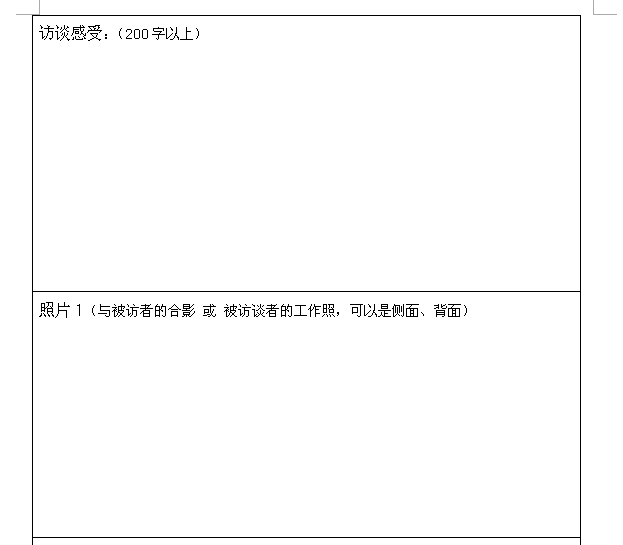 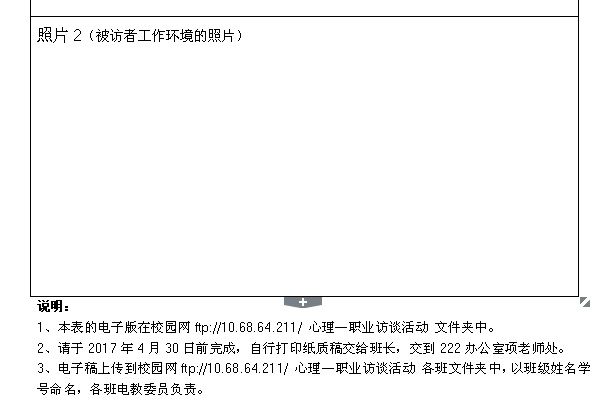 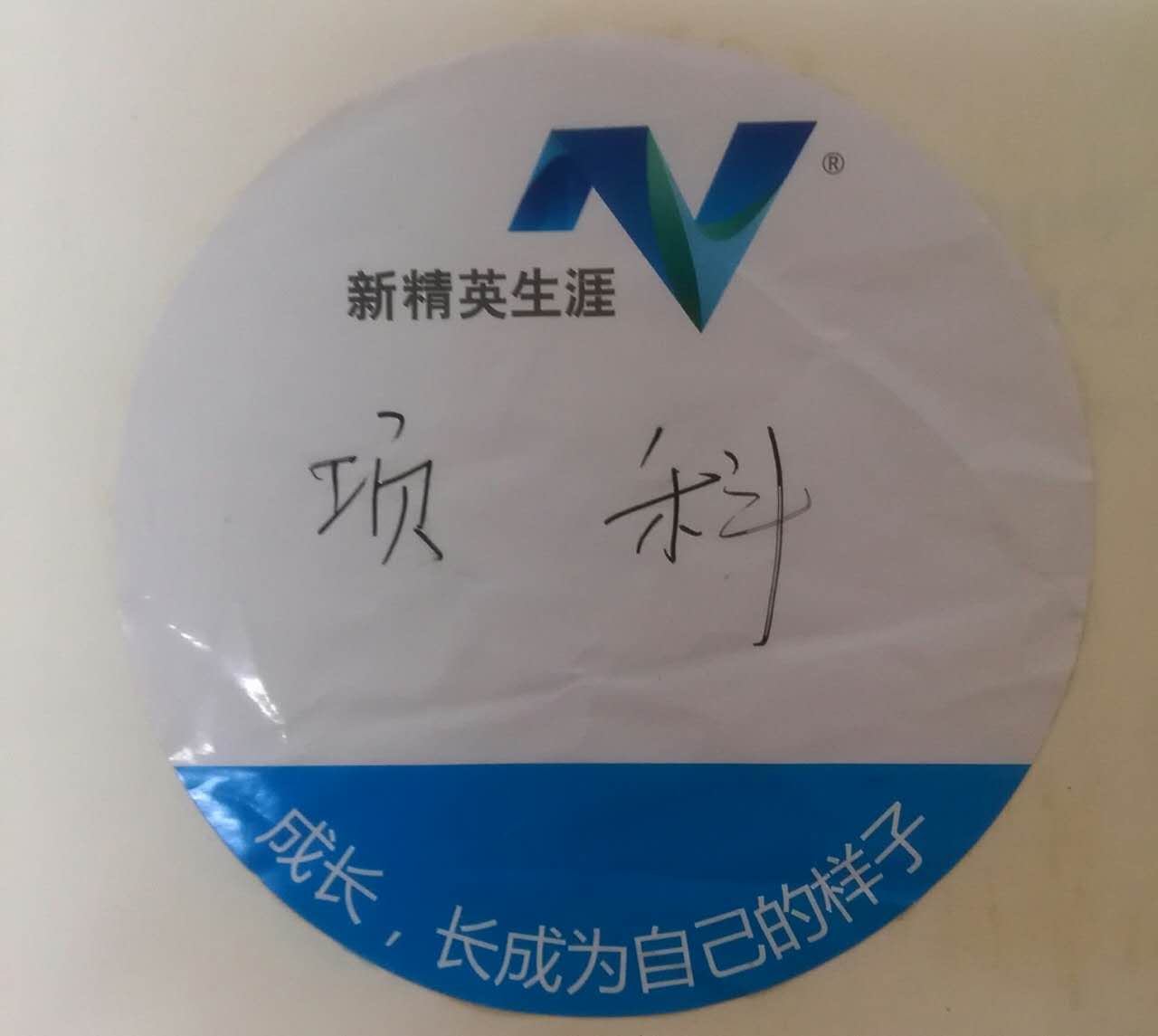 成长，长成为自己的样子
谢谢！